Basic-AMC – A Cost-Effective Module for Divertor Bolometer Diagnostics
What is the „Basic-AMC”
(and why you
might want it)
A double-width AMC module with PCI Express x2
Low dependency on special components
A minimal hardware platformfor „simple” FPGA designs
RTM support, front-panel GPIO
Easily upgradeable FPGA
MMC and board featurescustomized for your application, e.g.:
Low-noise power supply for RTM
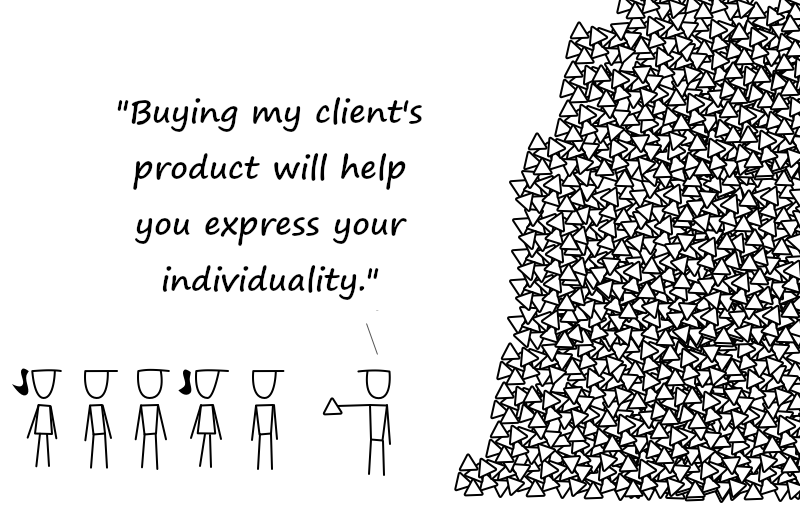 http://thedoghousediaries.com/5627
The Module Overview
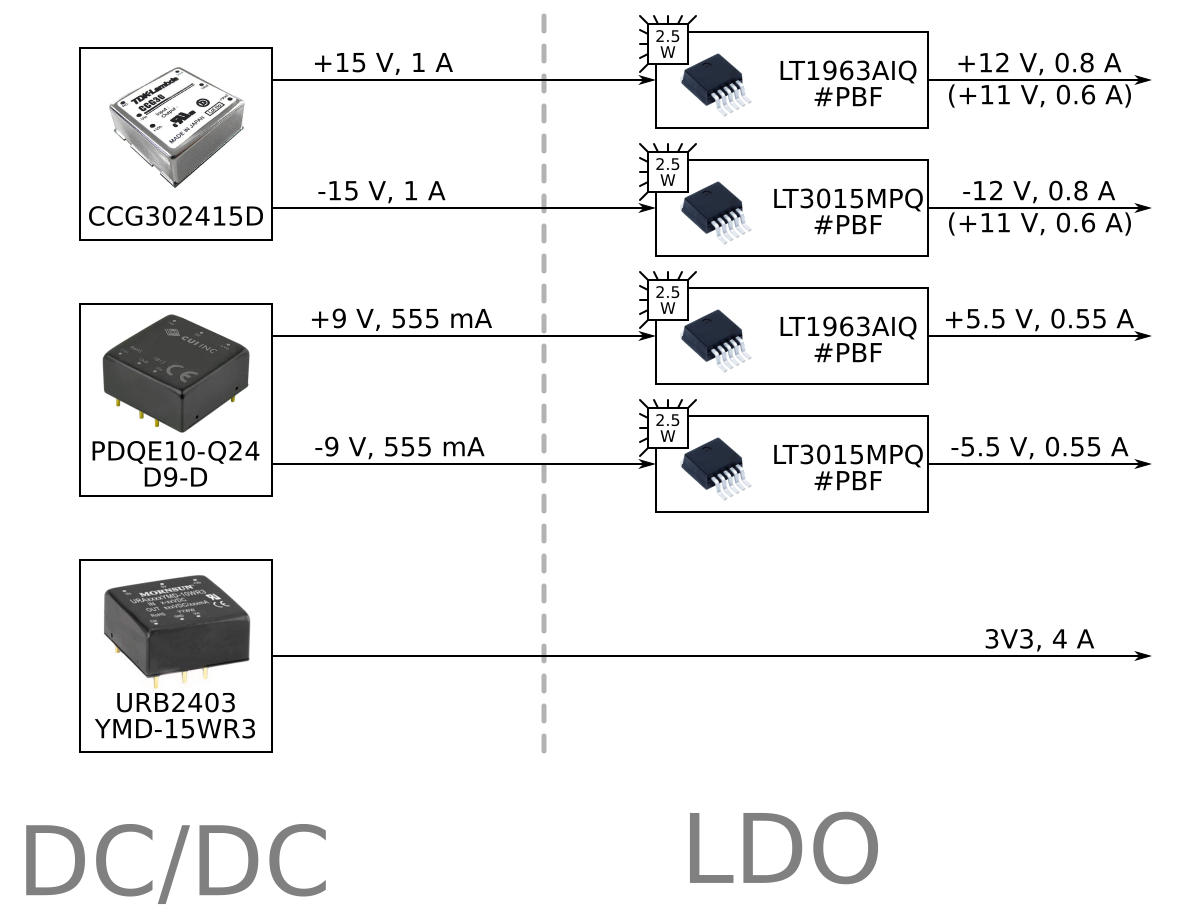 Edge connector
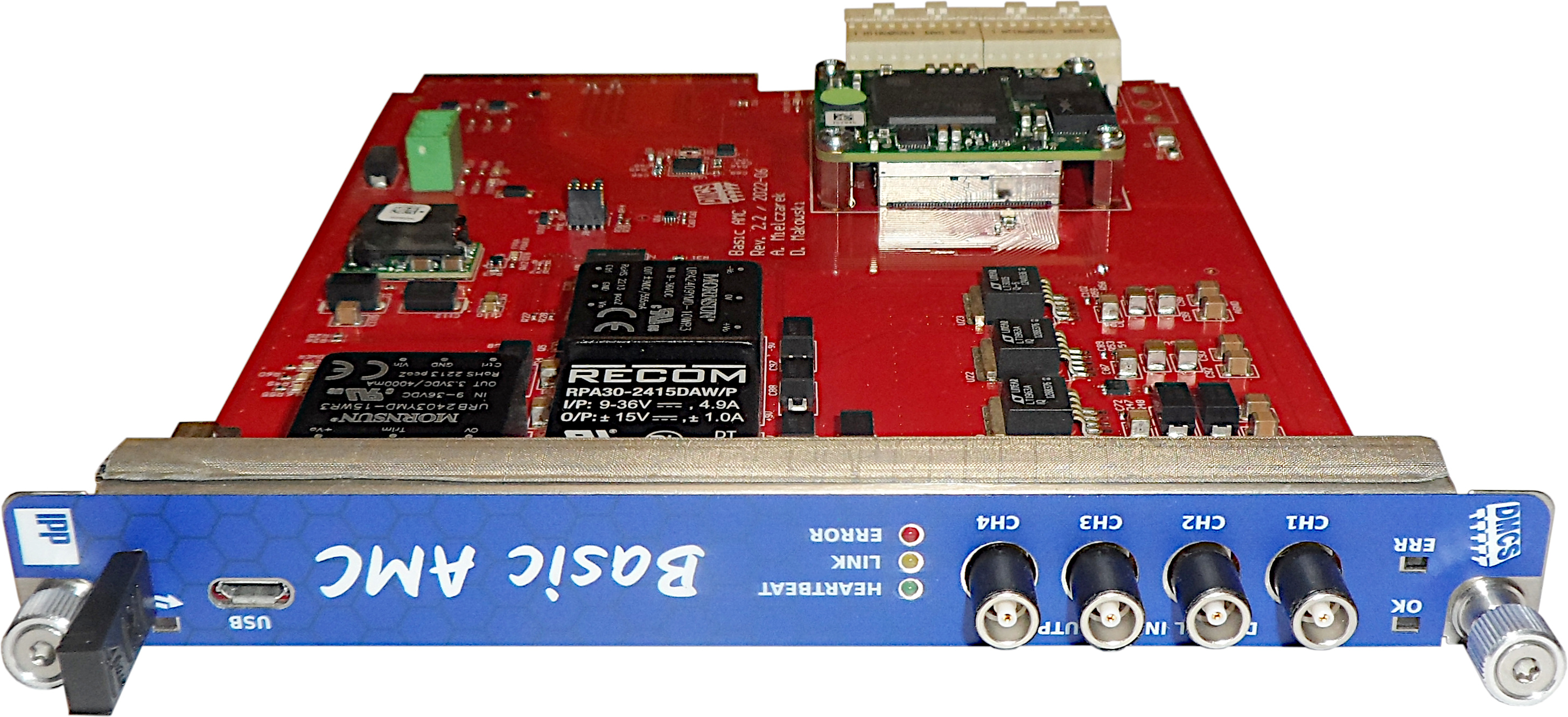 System area
User area
LVCMOS I/O
Debug UART over USB
Hosted FPGA Modules
TRENZ FPGA Modules
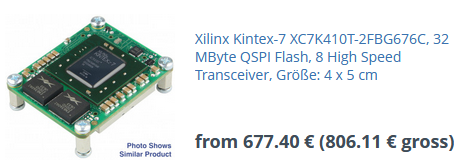 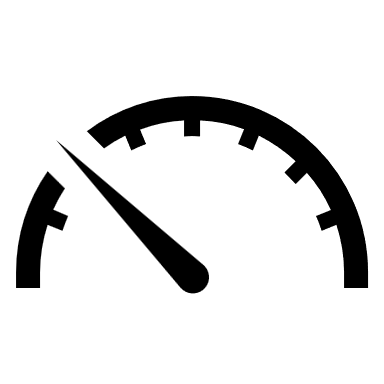 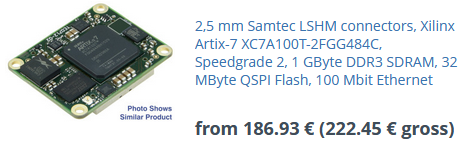 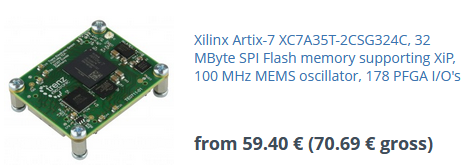 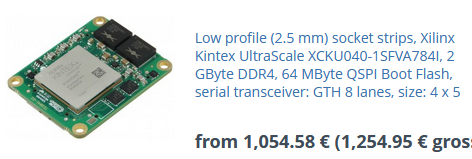 The Divertor Bolometer Use Case
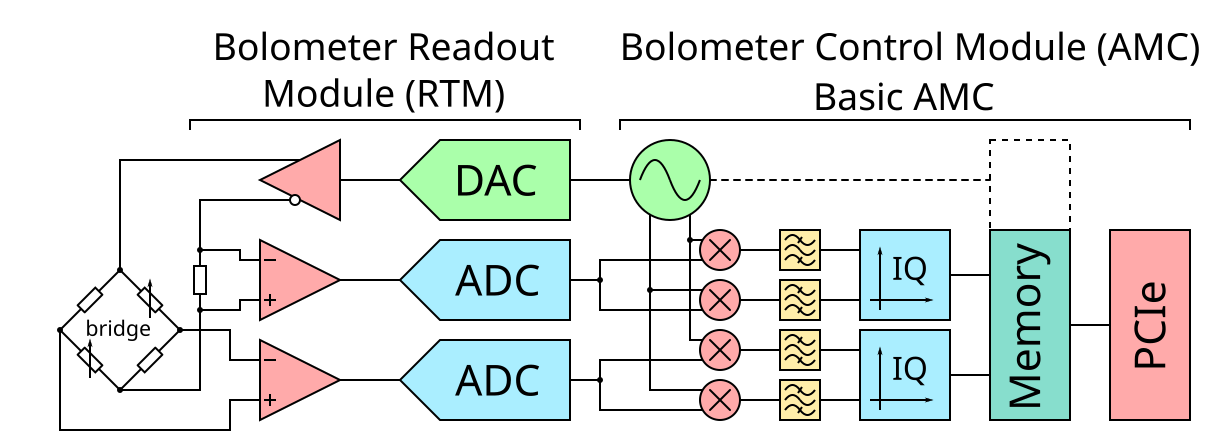 FPGA Firmware for Divertor Bolometer
PCIe gen.2 x2 (3x DMA)
DDR3 memory interface
4 CORDIC computers
4 arbitrary function generators
16 quadrature modulators
32 FIR filters of 480 taps each
Many diagnostic features
Firmware upgrade
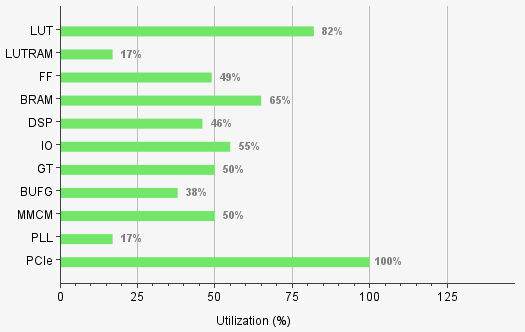 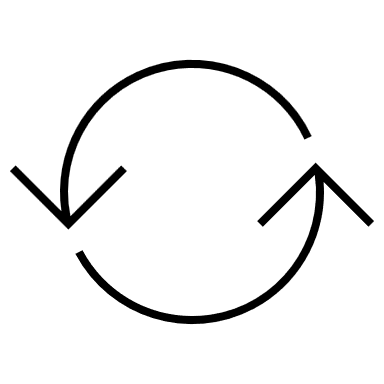 Basic-AMCv2 now supportFirmware Update via IPMI
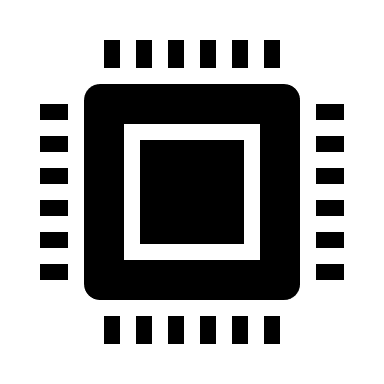 Firmware Update Process
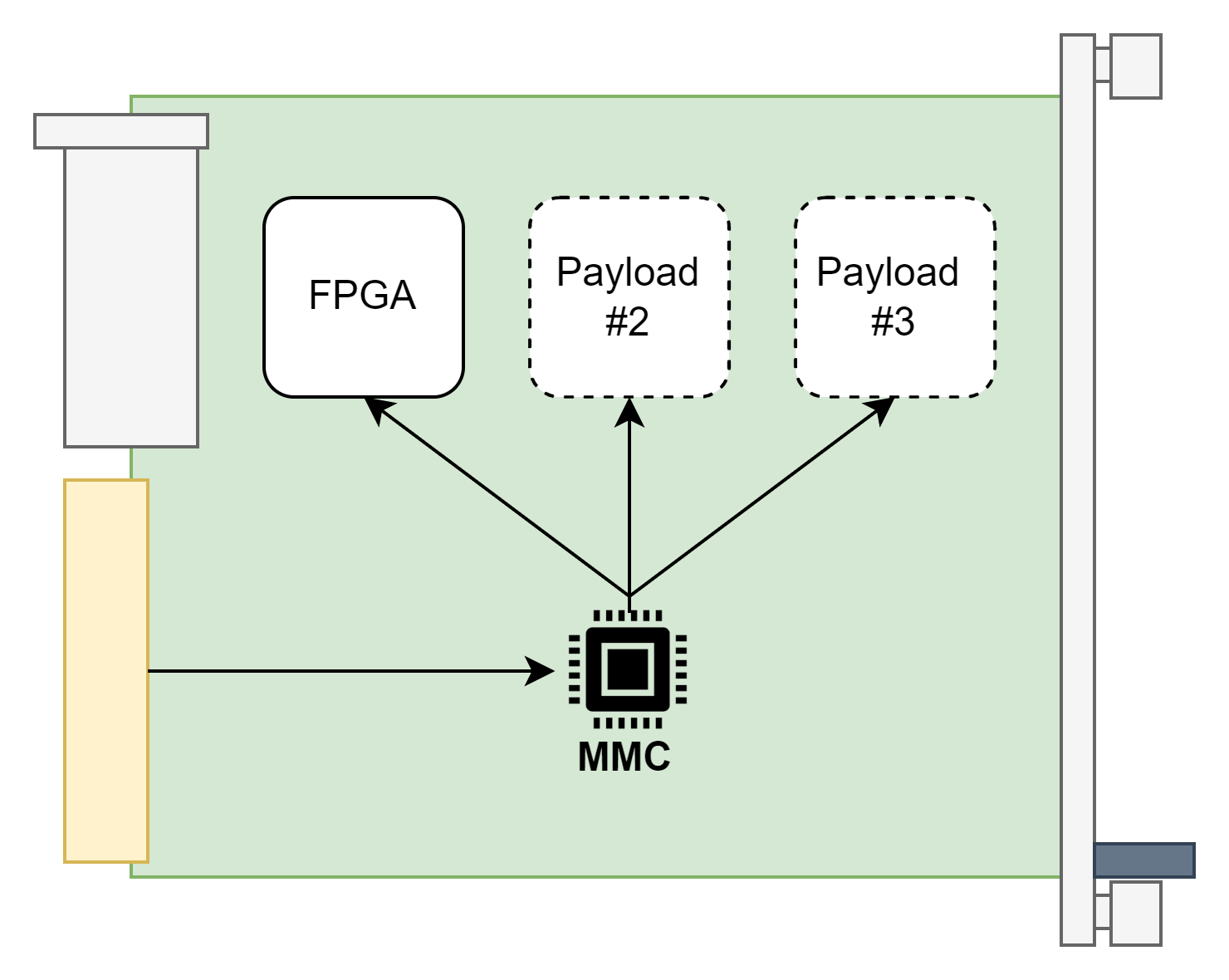 Firmware on the AMC board can be updated remotely without any programmer connected to the PC
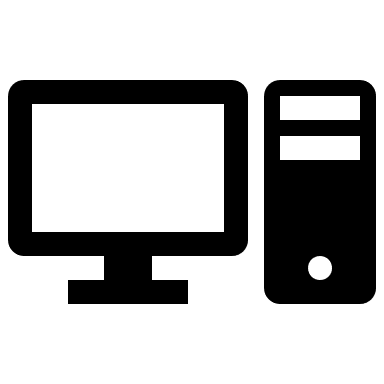 MCH
Update over IPMI
Remote PC
HPM.1 Support
Ask for a payloads that can be upgraded
Control of the upgrade process
Firmware activation, test and rollback
Basic-AMCv2 MMC Memory Structure
Cold Reset
BOOTLOADER
BOOTLOADER
Start the application
#1 Firmware
(Active)
#1 Firmware
(Active)
#2 Firmware
(Empty space)
#2 Firmware
(Empty space)
MMC Update Process
BOOTLOADER
#1 Firmware
(Active)
Firmware update request
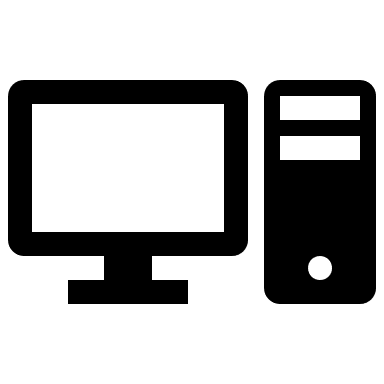 IPMI
HPM.1
Upload and store new firmware
Remote PC with access to the MCH
#2 Firmware
Storing a new program…
MMC Firmware Compression
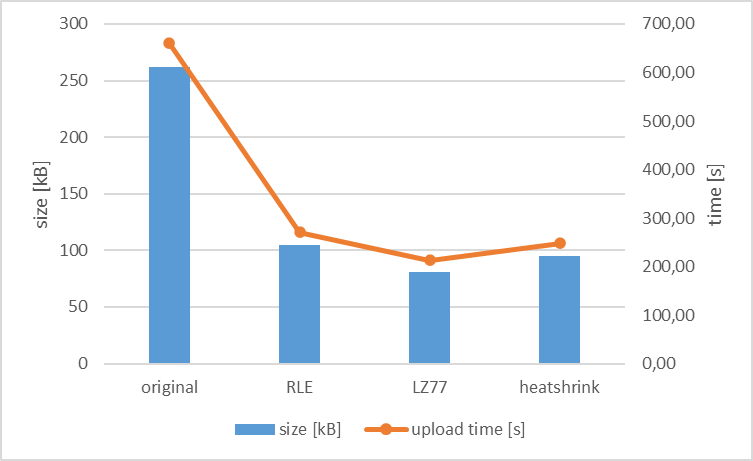 LZ77 algorithm was chosen for firmware compression
This yields a 
shorter update process
73%
MMC Update Process
BOOTLOADER
BOOTLOADER
Upload process finished
#1 Firmware
(Currently active application)
#1 Firmware
(Inactive application)
Switch application and restart
#2 Firmware
(Currently active application)
#2 Firmware
Just received firmware
MMC Firmware Rollback
BOOTLOADER
BOOTLOADER
BOOTLOADER
Upload process finished
#1 Firmware
Active
#1 Firmware
Inactive
#1 Firmware
Inactive
#2 Firmware
Faulty firmware
#2 Firmware
Faulty firmware
#2 Firmware
Faulty firmware
AMC Payload Firmware Update via HPM.1
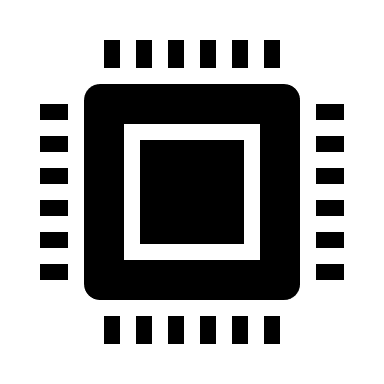 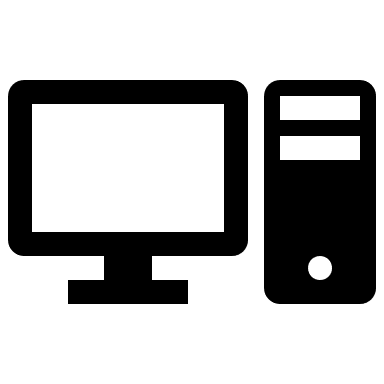 Request to update FPGA firmware
MMC
With
HPM.1 support
Program FPGA memory via SPI
Remote PC with access to the MCH
FPGA
Conclusion
If there's something weirdAnd it don't look goodWho you gonna call?(Ghostbusters)
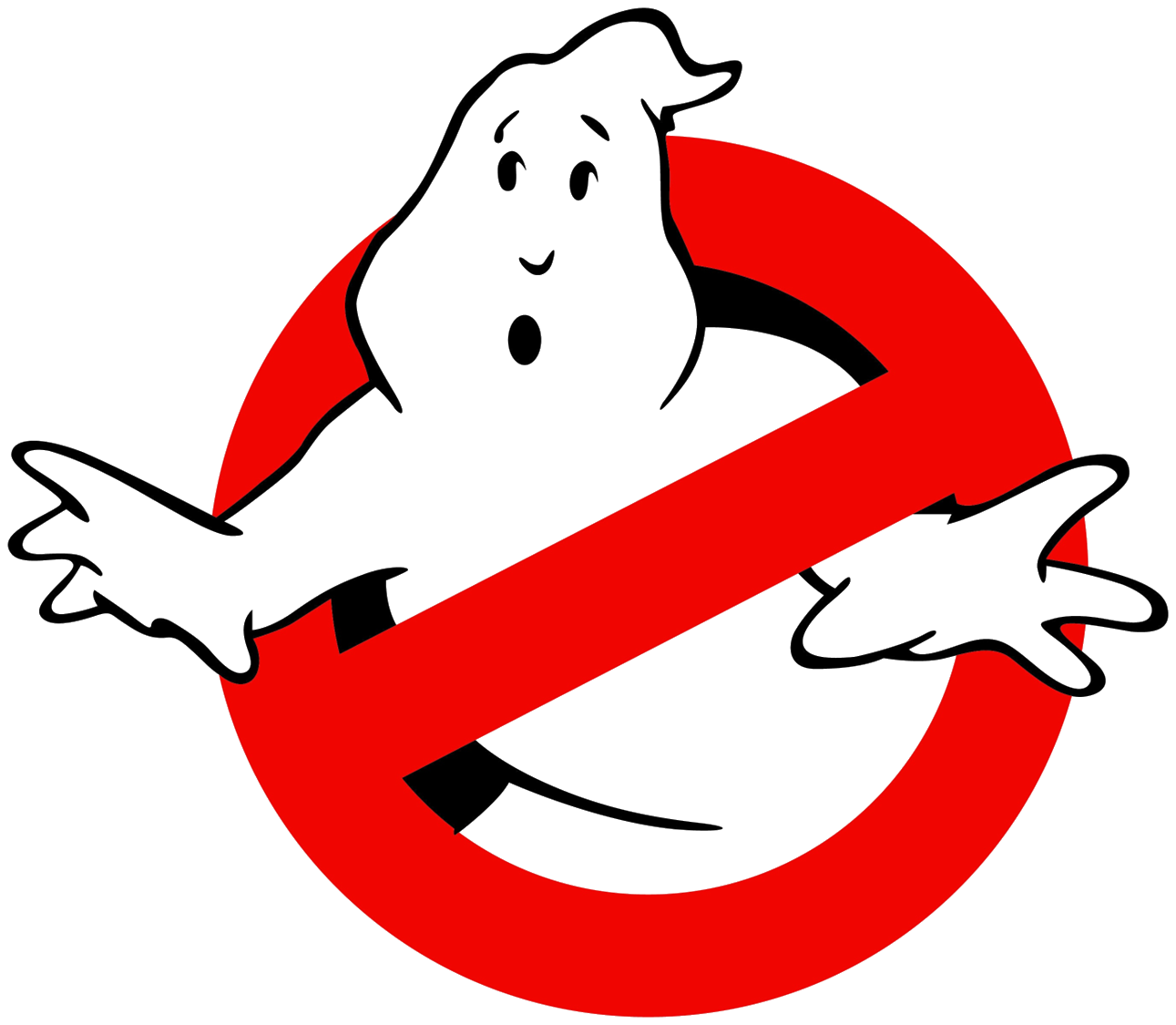 When in need of platform for:
Cost-effective RTM carrier
Unusual data concentrator
Process control over PCIe
Timing, event or all-purpose IO
New modules are under design
Contact us
We will customize the Basic-AMC for you
Department of Microelectronics
and Computer Science (DMCS)
+48 42 631 27 20
secretary@dmcs.pl
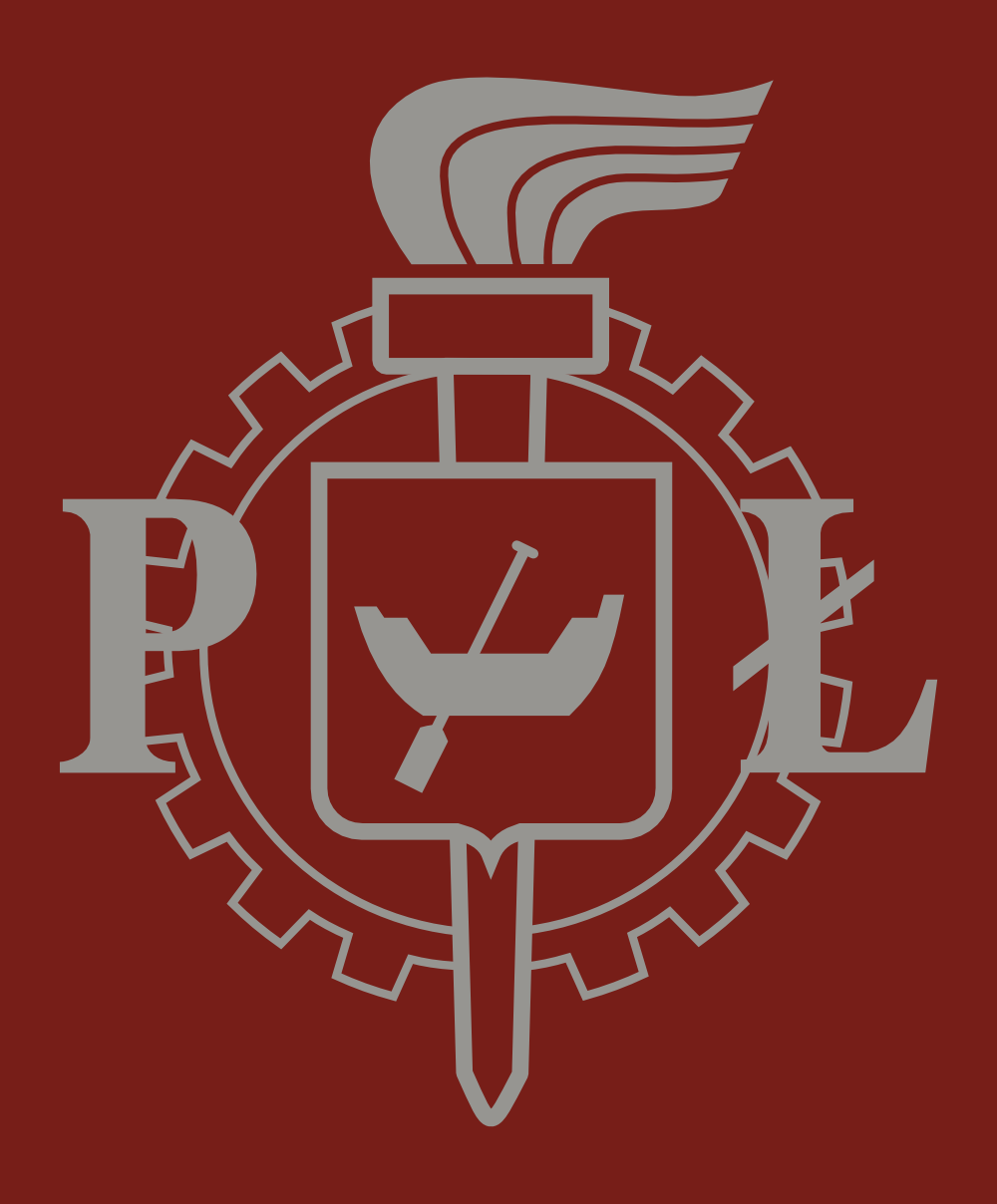 Lodz
University
of
Technology